Course Layout
Middle School Lawnmower Course
Middle School Course – Overhead View
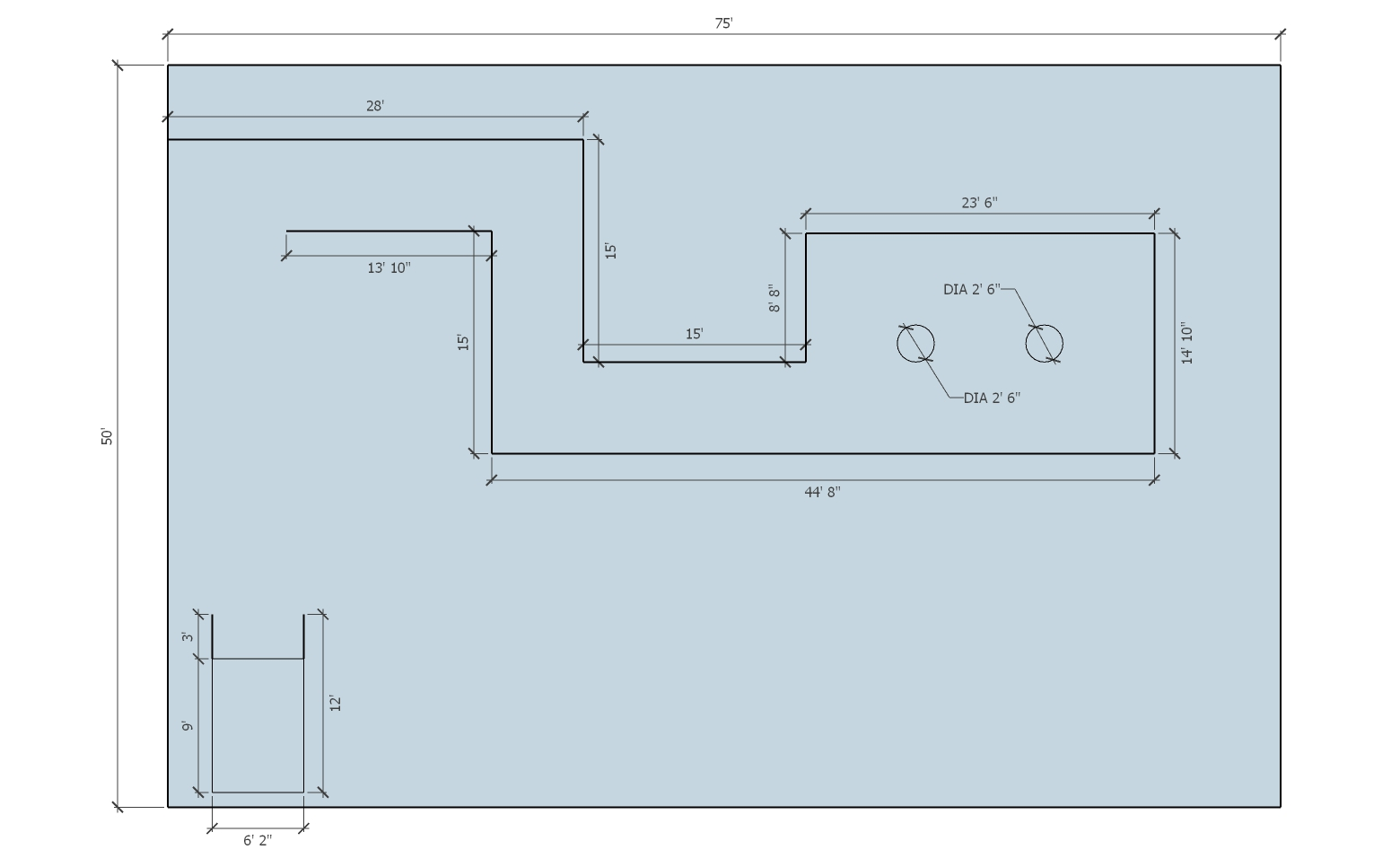 1
4
2
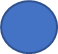 3
Break the course up into 5 separate blocks.  Lay it out block by block until complete.
5
28’
1
6’ 2”
Or
74”
Begin by laying out the 1st Block.  It measures 28 feet x 6 feet and 2 inches (74 inches)
2
15’
Then attach the 2nd block to the 1st.  
It measures 15 feet x 74 inches
74”
3
Continue with the 3rd block by attaching it to 
the 2nd block.
It also measures 15 feet x 74 inches.
15’
74”
23’ 6”
4
14’ 10”
The 4th block is the most complicated because of the addition of the “trees.”

It measures 23 feet 6 inches x 14 feet 10 inches and is explained in greater detail in the next slide.
The diameter of
each circle is 30”
74”
Width of end is 
74” + 30” + 74” = 178”
Or 14’ 10”
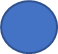 74”
74”
74”
74”
Length of side is 74” + 30” + 74” + 30” + 74” = 282” or 23’ 6”
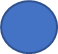 5
Block 5 is for the shed which is the starting and ending point for the event.  The shed
measures 12 feet x 6 feet 2 inches and contains a start/stop line 3 feet from the end.
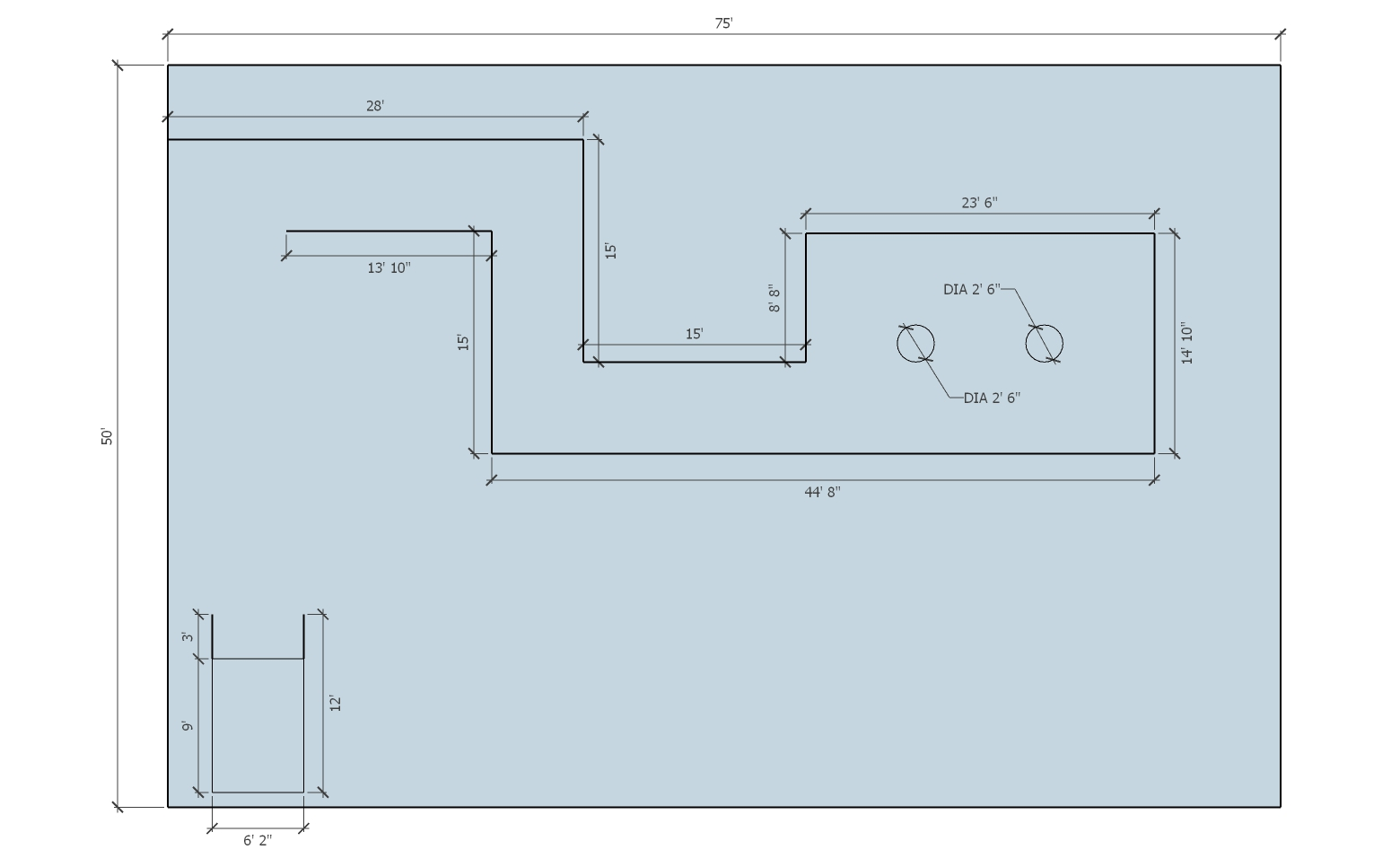